Il rinnovo del Contratto personale Enti Locali 2016/18
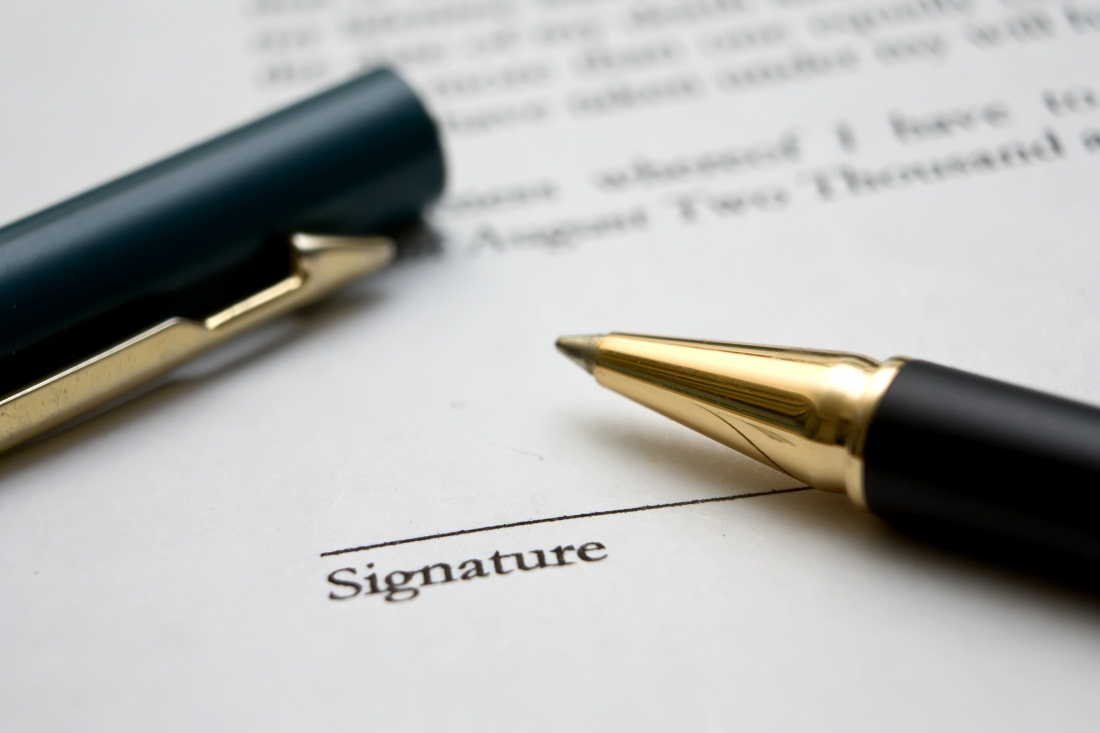 Atto di indirizzo all’ARAN
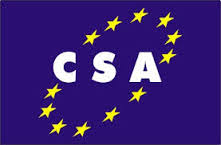 Semplificazione e sintesi a cura dell’Ufficio Stampa CSA
NOTA DI LETTURA
Il presente documento è stato ideato per facilitare la lettura dell’Atto di indirizzo all’ARAN per il rinnovo del Contratto del personale Enti Locali 2016/17, mettendone in evidenza i punti principali.

Esso sarà successivamente integrato con le osservazioni che perverranno da parte delle Strutture CSA nella loro interezza (Segreterie Territoriali, Dipartimenti, ecc.), per la costituzione della piattaforma contrattuale che andremo a proporre in sede di trattativa
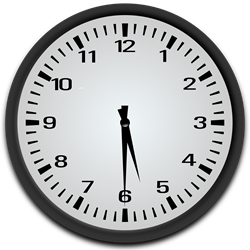 Le tappe di avvicinamento… (1)
2010: sospensione dei rinnovi dei contratti collettivi dei comparti pubblici
2015: sentenza n.178 della Corte Costituzionale che ha dichiarato illegittimo il blocco delle contrattazioni
Legge Stabilità 2016 (208/15): ha previsto il riavvio della contrattazione – stanziamento 300 mln per i rinnovi personale statale
2016, DPCM 18 aprile: per la contrattazione del personale dipendente dalle amministrazioni  diverse da quelle statali gli oneri sono fissati nello 0,4% del «monte salari», che sono a carico dei rispettivi bilanci
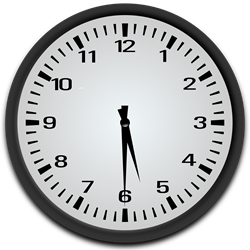 Le tappe di avvicinamento… (2)
2016, 13 luglio: individuazione del Comparto Funzioni Locali nell’ambito del CCNQ per la definizione dei comparti e delle aree di contrattazione
2016, 30 novembre: accordo CGIL-CISL-UIL con il Governo sul rinnovo dei CCNL nei comparti pubblici triennio 16/18
Legge di Bilancio 2017 (232/16): stanziamento di ulteriori risorse per il rinnovo contrattuale comparto pubblico
2017, DCPM 27 febbraio: quantificazione degli oneri per i rinnovi dei contratti Regioni e Autonomie Locali
Per il 2016: 0,36% del monte salari determinato sulla base del conto annuale 2015
Per il 2017: 1,09% (idem)
Per il 2018: 1,45% (idem)
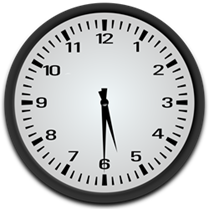 Le tappe di avvicinamento… (3)
2017, DCPM 27 febbraio: quantificazione degli oneri per i rinnovi dei contratti Regioni e Autonomie Locali
Per il 2016: 0,36% del monte salari determinato sulla base del conto annuale 2015
Per il 2017: 1,09% (idem)
Per il 2018: 1,45% (idem)
NB: Gli importi si aggiungono in ciascuno dei medesimi anni a quelli già determinati per il pagamento dell’indennità di vacanza contrattuale corrisposta a partire dal 2010

2017, 6 luglio: emanazione dell’Atto di indirizzo per la riapertura dei tavoli di contrattazione
Cosa è accaduto nel frattempo… (1)
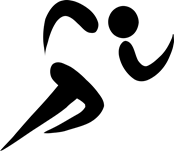 Interventi sul lavoro pubblico tramite manovre di finanza pubblica:


Forte ridimensionamento degli organici








Sensibile incremento dell’età media degli organici
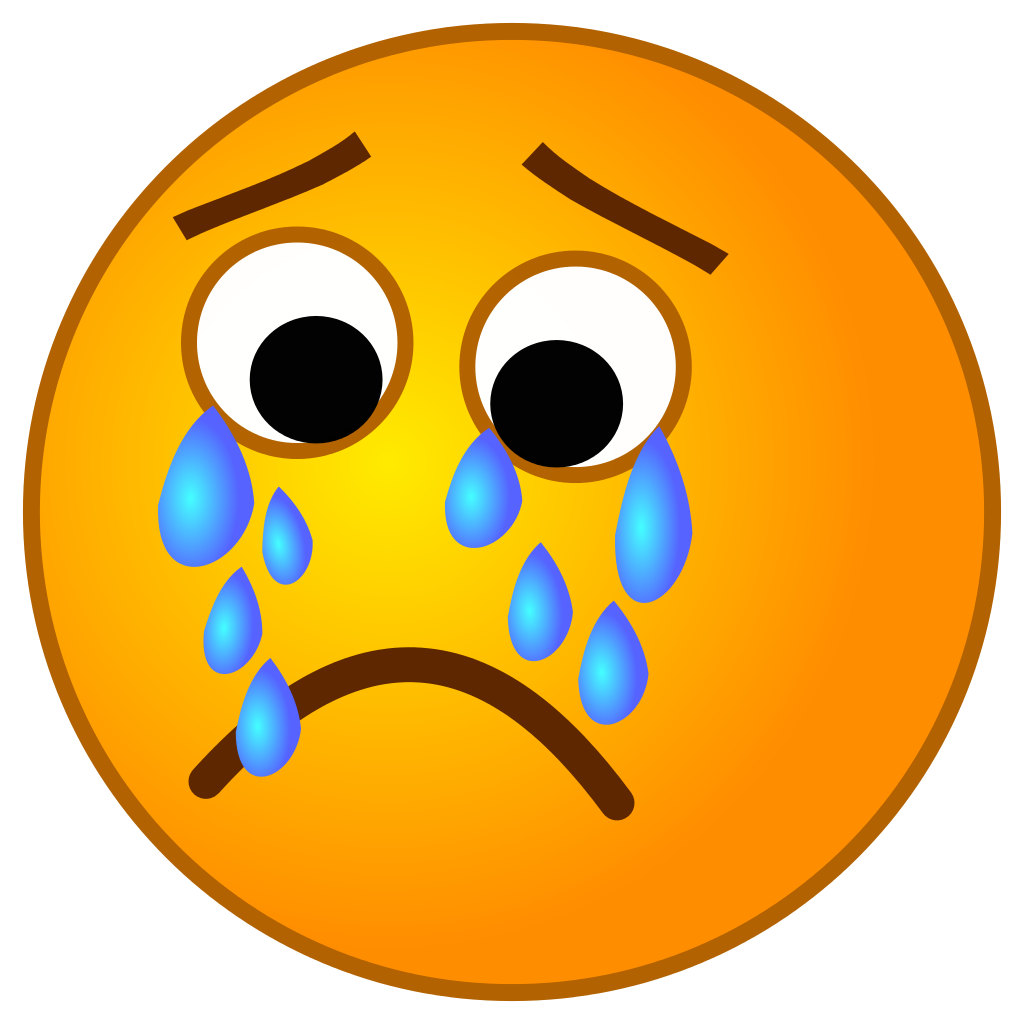 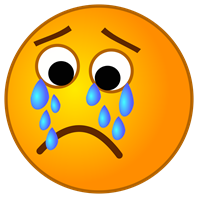 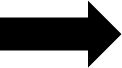 Cosa è accaduto nel frattempo… (2)
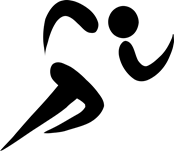 Legge Madia (124/15 e decreti att. 74 e 75 del 25/5/17)

Profonda trasformazione dell’ordinamento del lavoro pubblico


Delega al Governo per riorganizzazione CCIA (riduzione a 60 unità)
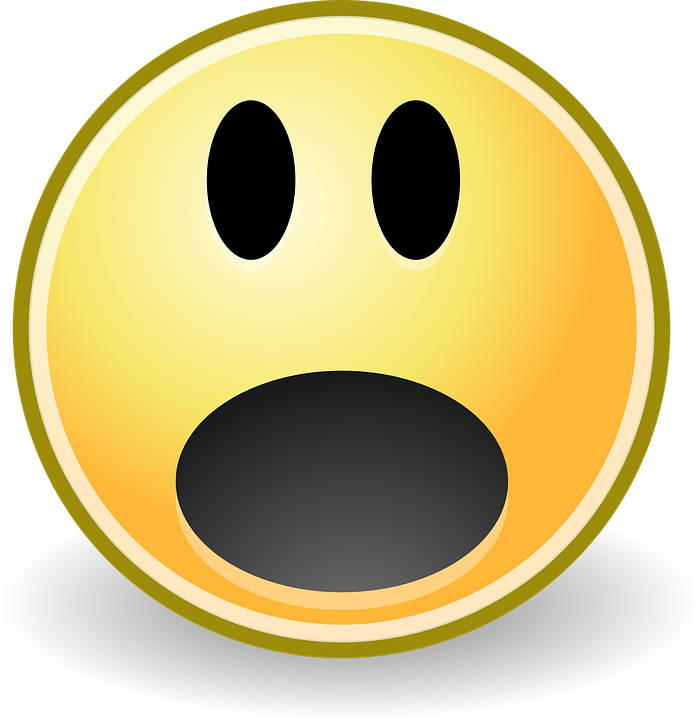 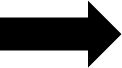 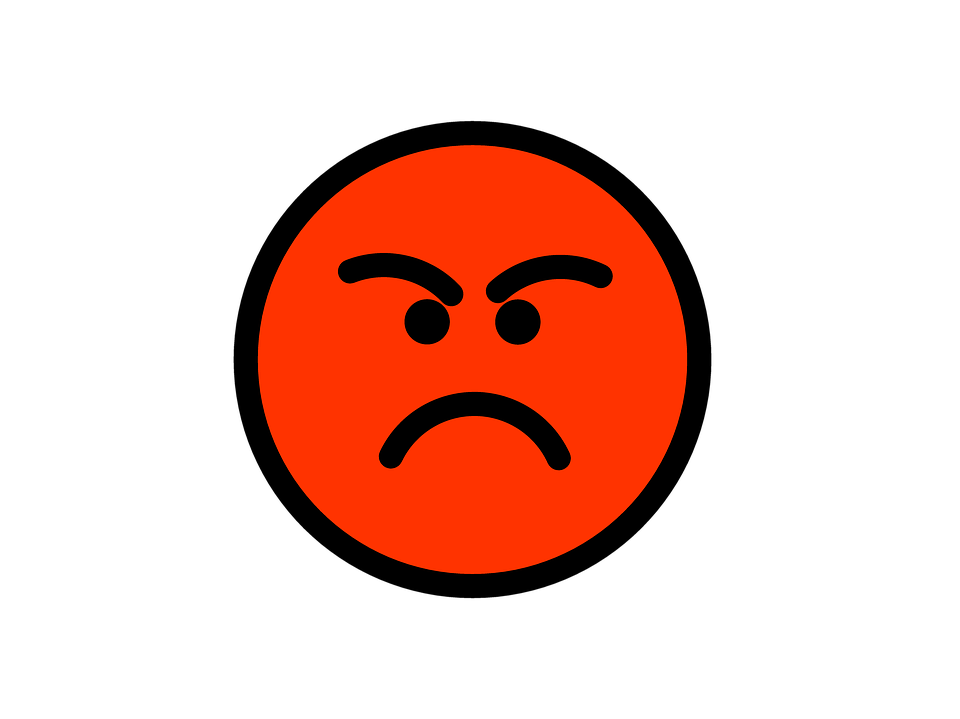 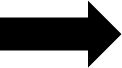 Cosa è accaduto nel frattempo… (3)
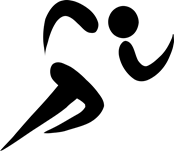 Legge 56/2014 - Disposizioni sulle citta' metropolitane, sulle province, sulle unioni e fusioni di comuni


	Significativi processi di mobilità del personale tra le varie 	amministrazioni del comparto, che dovrà essere rivisto in 	funzione della permanenza delle Province

	Avviamento e consolidamento dei processi di iniziative 	associative e di Unioni fra Comuni, con notevoli accorpamenti 	e trasferimenti di risorse finanziarie, umane e strumentali
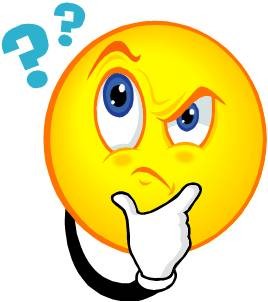 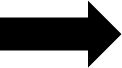 Obiettivi
Semplificazione e aggiornamento delle disposizioni contrattuali che disciplinano:
Struttura e modalità di alimentazione dei fondi decentrati
Contrattazione di secondo livello
Incentivazione di Unioni fra Comuni e accorpamenti CCIA
Potenziamento degli strumenti di flessibilizzazione della prestazione lavorativa e di gestione dell’orario di lavoro, perseguendo nel contempo una migliore conciliazione dei tempi di vita e di lavoro
Revisione delle norme di copertura assicurativa
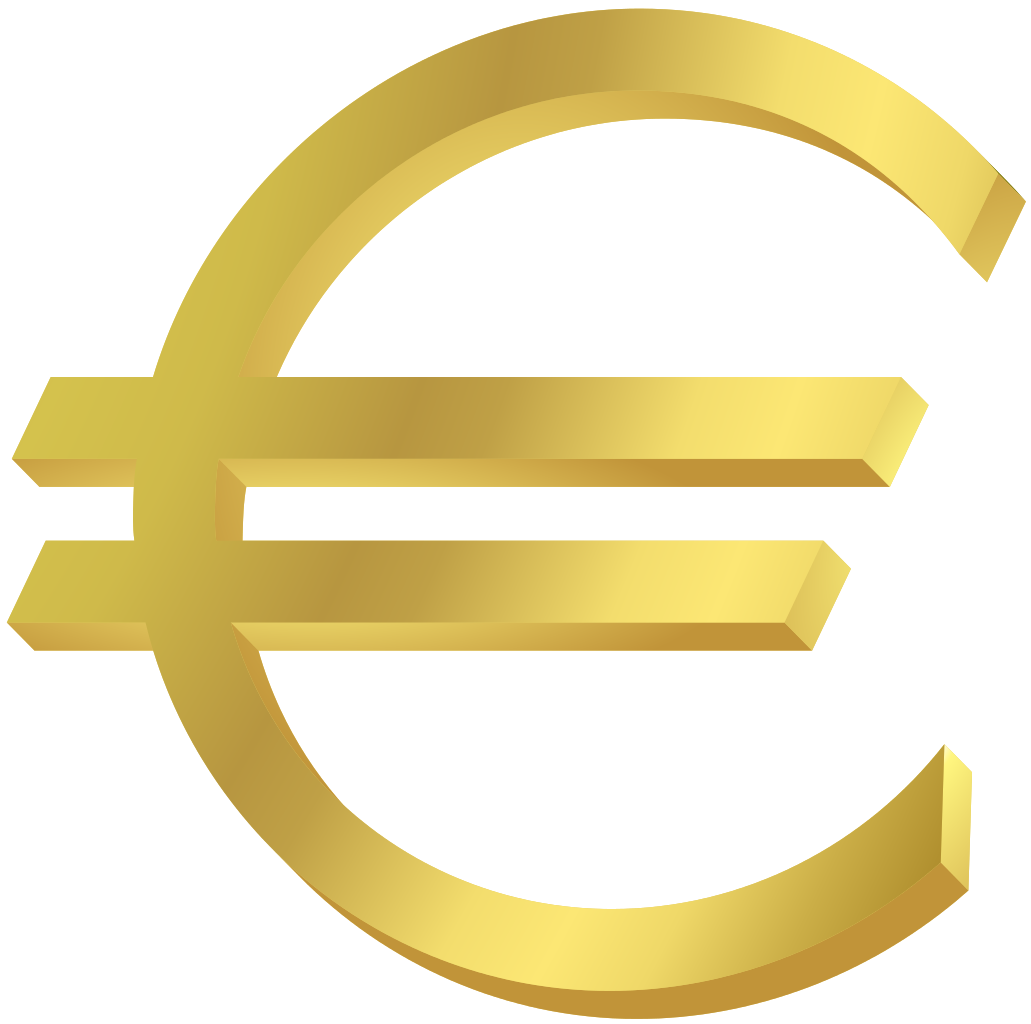 Oneri previsti
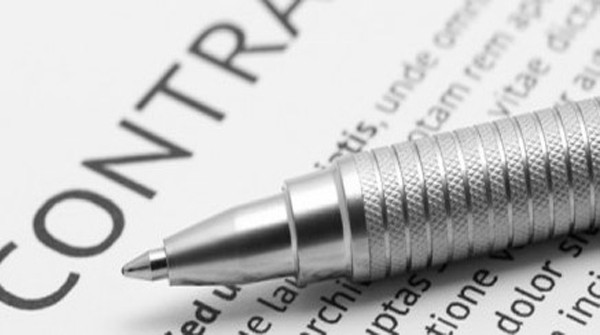 Parte Comune
Sistema delle relazioni sindacali

 individuazione dei confini delle relazioni partecipative rispetto alla contrattazione
 rafforzare la facoltà di concentrare le sedi di contrattazione collettiva, anche valorizzando le forme associative, a prescindere dalle soglie min./max di dipendenti, popolazione, ecc.
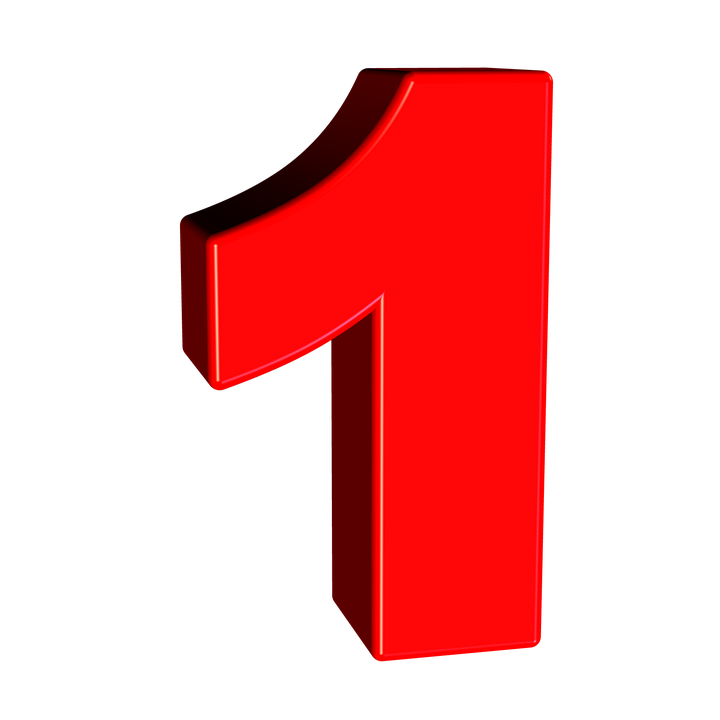 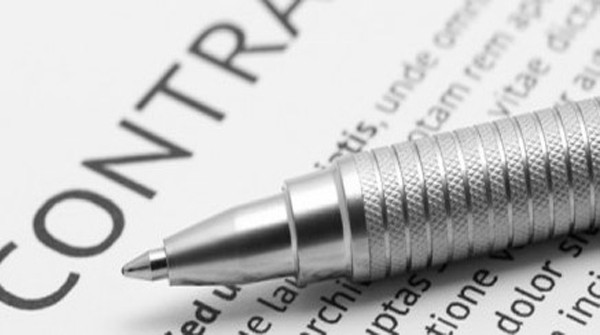 Parte Comune
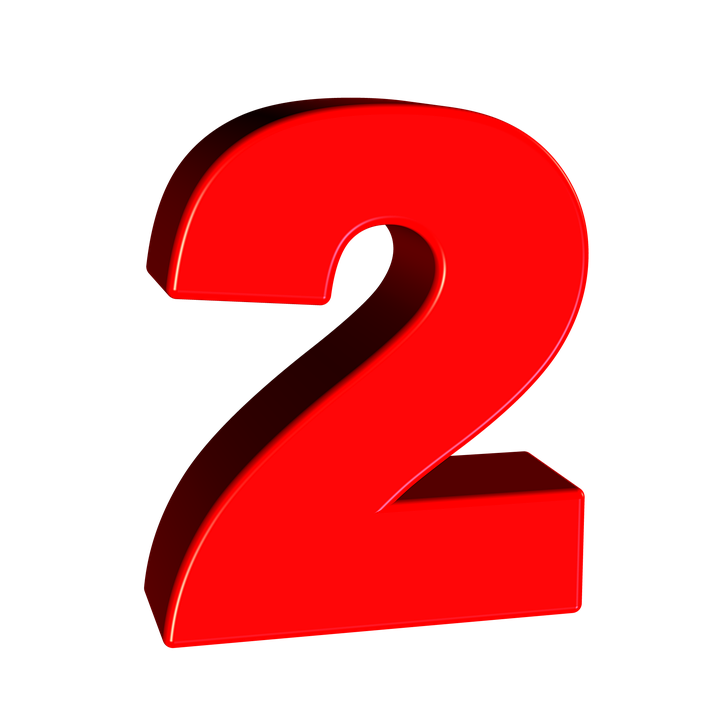 Sistema di classificazione professionale

 confermare la Categoria A fino ad esaurimento
 prevedere nuovi accessi a partire dalla Categoria B, che ne assorbe le funzioni
 Categorie B e D: accesso esclusivamente dalla posizione iniziale B1 e D1
 Categorie B3 e D3: mantenimento fino ad esaurimenti delle attuali modalità di quantificazione del differenziale stipendiale assorbito dal fondo per la contrattazione collettiva
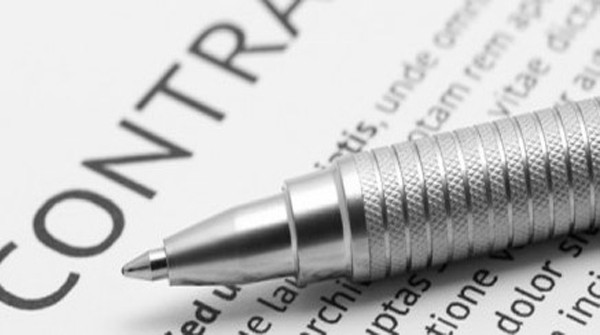 Parte Comune
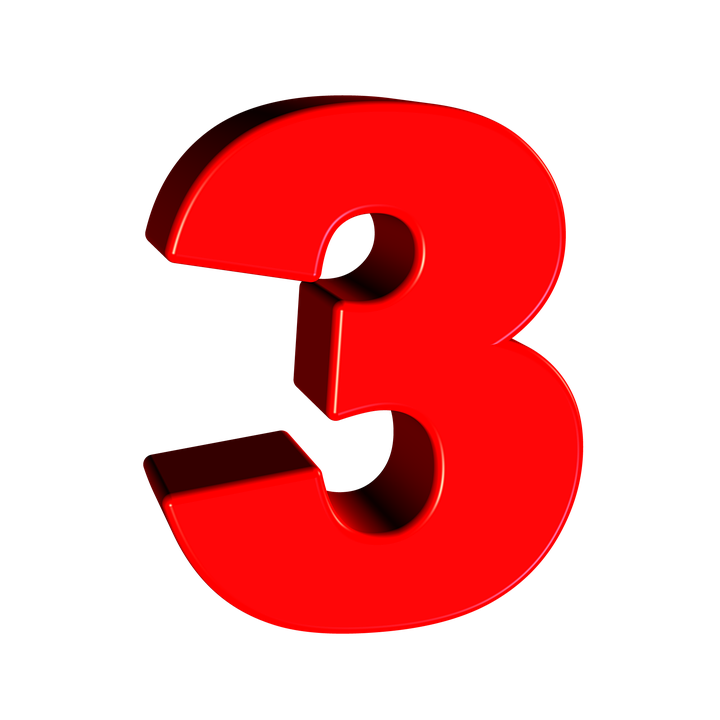 Rapporto di lavoro

 Aggiornare le disposizioni sulla conservazione del posto in costanza di periodo di prova presso altra amministrazione
 adozione, da parte delle amm.ni, di misure per la promozione e conciliazione dei tempi di vita
 sperimentazione di nuove modalità di lavoro: lavoro agile, smart working, ecc.
 trasferte: assimilazione coi tempi di lavoro (per trasferte non superiori a 12 ore)
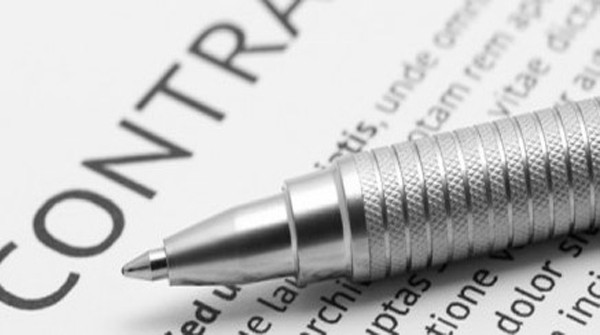 Parte Comune
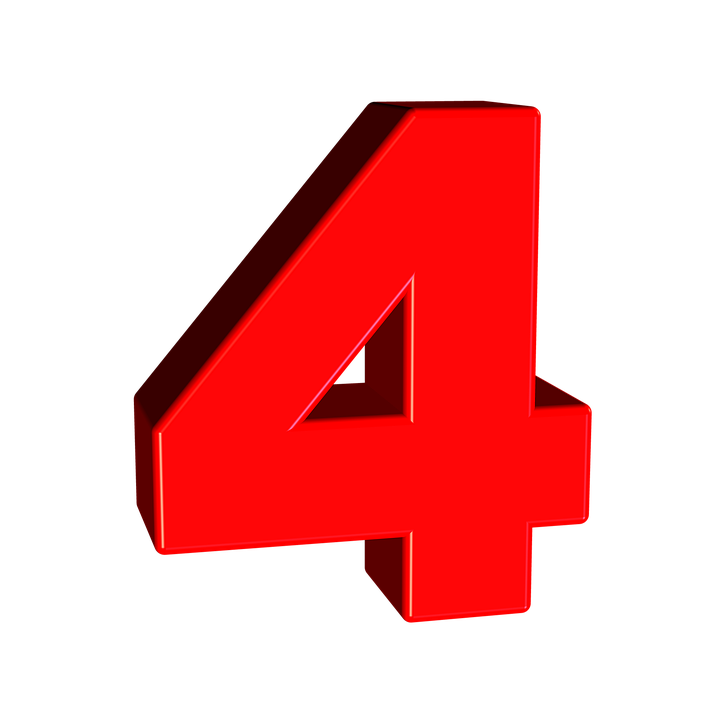 Struttura salariale

 Semplificazione della struttura salariale – che è troppo frammentata attualmente – attraverso l’accorpamento degli istituti contrattuali in vigore
 creare un meccanismo in cui congrua parte della retribuzione corrisposta sia effettivamente legata ad incrementi di produttività, a particolari modalità di svolgimento delle mansioni, alla qualità delle prestazioni e delle funzioni svolte, anche valutando forme di compensazione e/o alternativa con altre specifiche indennità
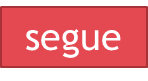 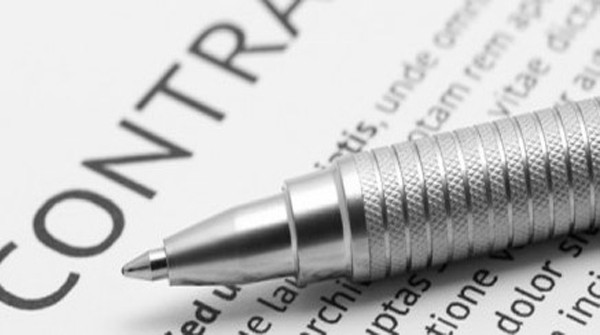 Parte Comune
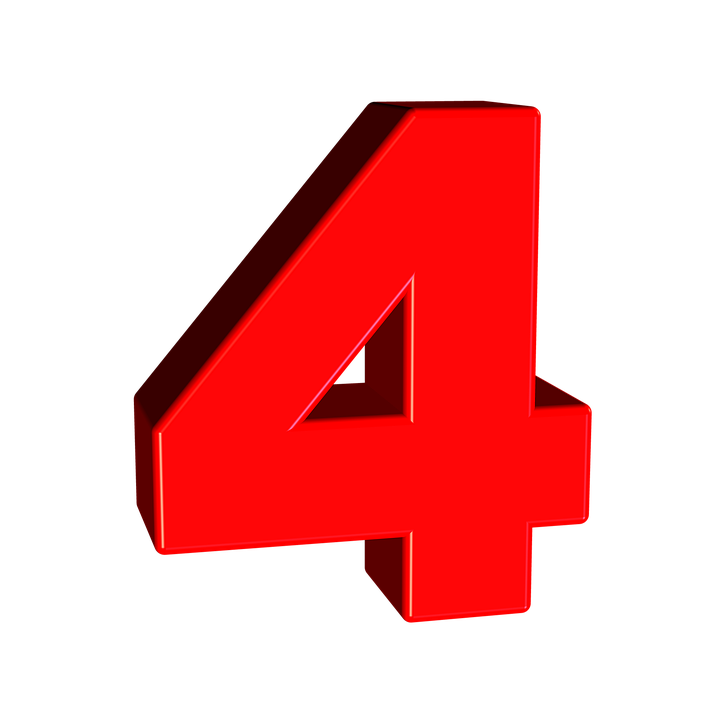 Struttura salariale

…Da cui:
aggiornamento delle misure delle indennità dei disagi derivanti dall’articolazione degli orari di lavoro (turno e reperibilità), anche mediante la facoltà datoriale di flessibilizzare e mediare nel mese e, se necessario, nell’anno, l’incidenza quantitativa dei relativi turni di servizio, allo scopo di poter concentrare le scelte organizzative nei periodi interessati da eventi, nazionali e/o locali, legati a festività, ricorrenze e tradizioni territoriali.
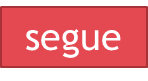 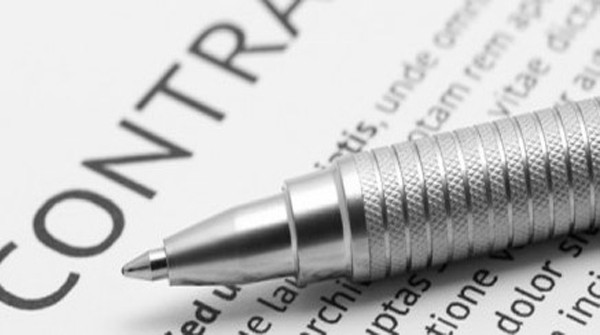 Parte Comune
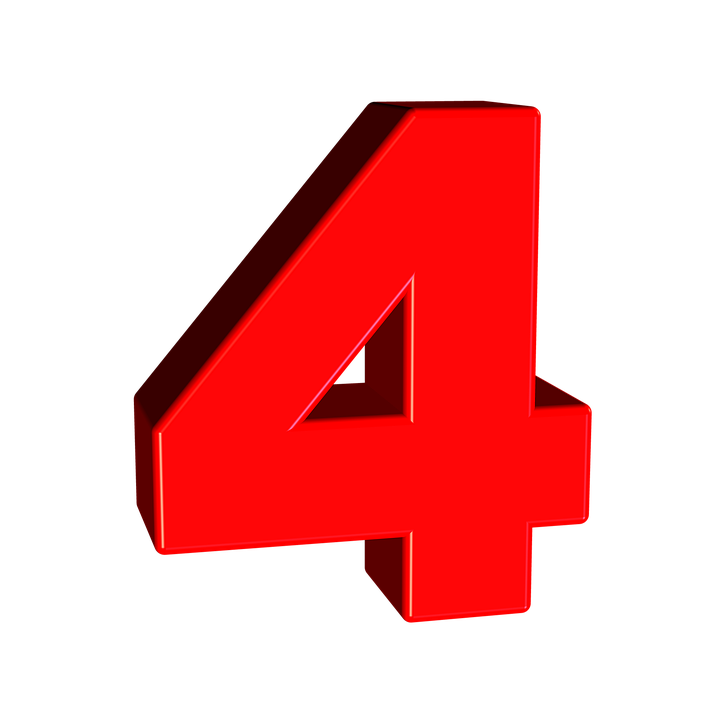 Struttura salariale 

Turnazioni:

Chiarire definitivamente che la prestazione lavorativa in turno svolta in una giornata festiva è una ordinaria giornata di lavoro. 
Al personale turnista che ordinariamente in base al turno assegnato presta la propria attività lavorativa in una giornata festiva, non si applica la disciplina del riposo compensativo a recupero della festività lavorata o la corresponsione dello straordinario.
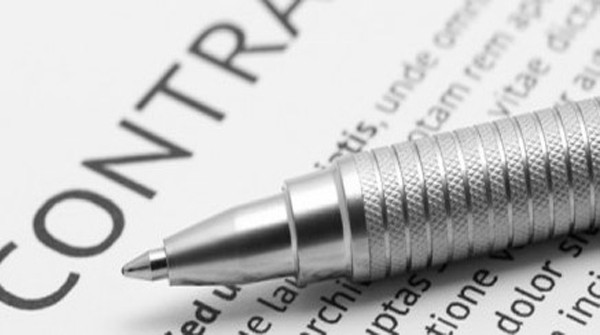 Parte Comune
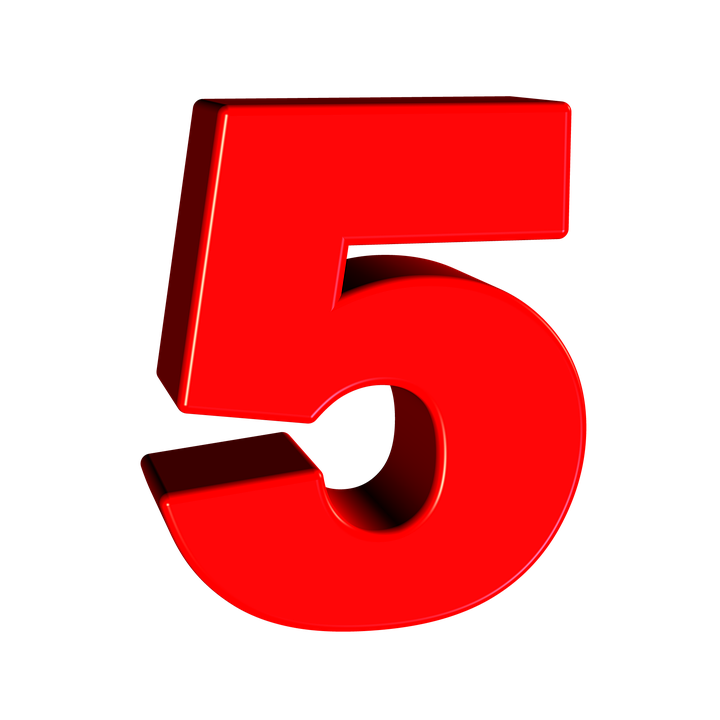 Fondi per il salario accessorio e contrattazione di secondo livello

 Superamento degli eccessivi tecnicismi gestionali dell’attuale sistema di costituzione e utilizzo dei fondi per la contrattazione decentrata, semplificando gli istituti contrattuali di riferimento.
 riordino dei fondi - nel rispetto dei limiti previsti dall’art.23, co.2, Dlgs 75/17 – attraverso l’individuazione dell’ammontare delle risorse certe e stabili, e la semplificazione delle componenti di alimentazione annuale degli stessi.
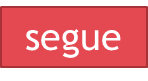 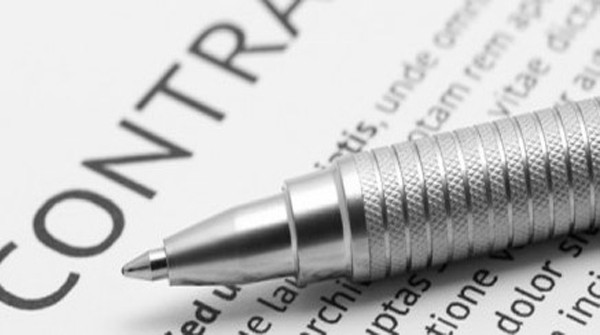 Parte Comune
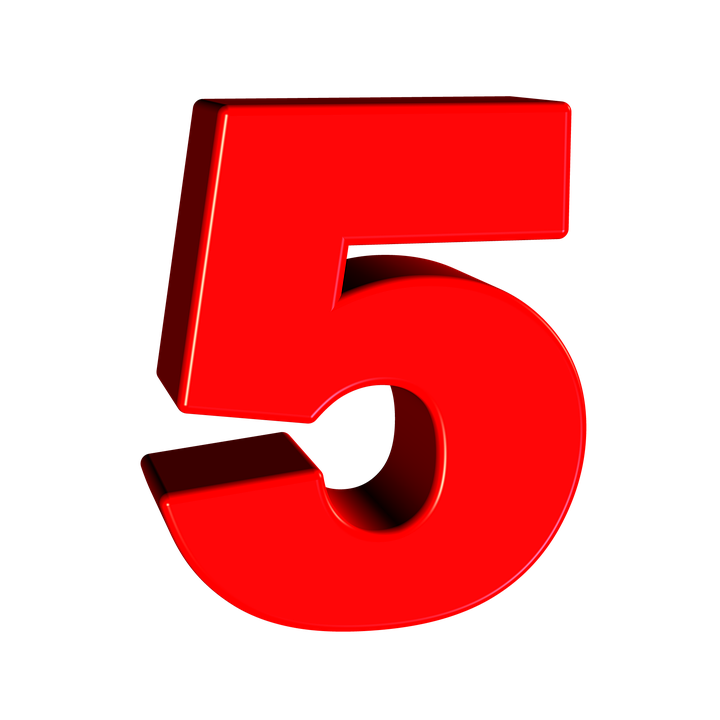 Fondi per il salario accessorio e contrattazione di secondo livello

Le risorse determinate nell’anno 2016, con le integrazioni previste dal rinnovo del CCNL, vengono definite in un unico importo che resta confermato per gli anni successivi, fatti salvi gli eventuali ulteriori incrementi previsti per il 2017 e 2018 dal rinnovo del CCNL. 

Secondo livello contrattuale: le risorse finanziarie destinate alla incentivazione delle politiche di sviluppo delle risorse umane e della produttività vengono determinate annualmente dagli enti, secondo le modalità definite dal CCNL.
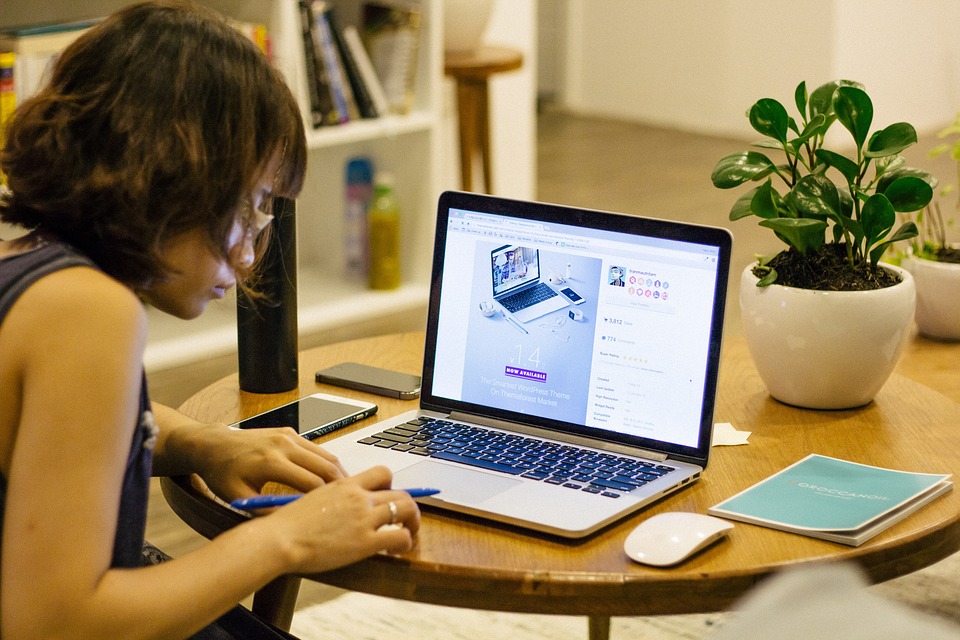 Posizioni Organizzative
Conferma di un sistema di incarichi di posizioni organizzative graduato, con l’attribuzione di un trattamento economico differenziato in funzione esclusivamente della specifica complessità, da stabilire sulla base di indicatori fissati a livello di singola amministrazione;
 chiarire definitivamente in contratto che sia possibile, da parte dei dirigenti, delegare alle posizioni organizzative funzioni e attività di cui essere direttamente responsabili, con riferimento alla gestione del personale e delle risorse finanziarie e strumentali assegnate agli uffici.
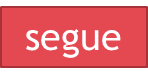 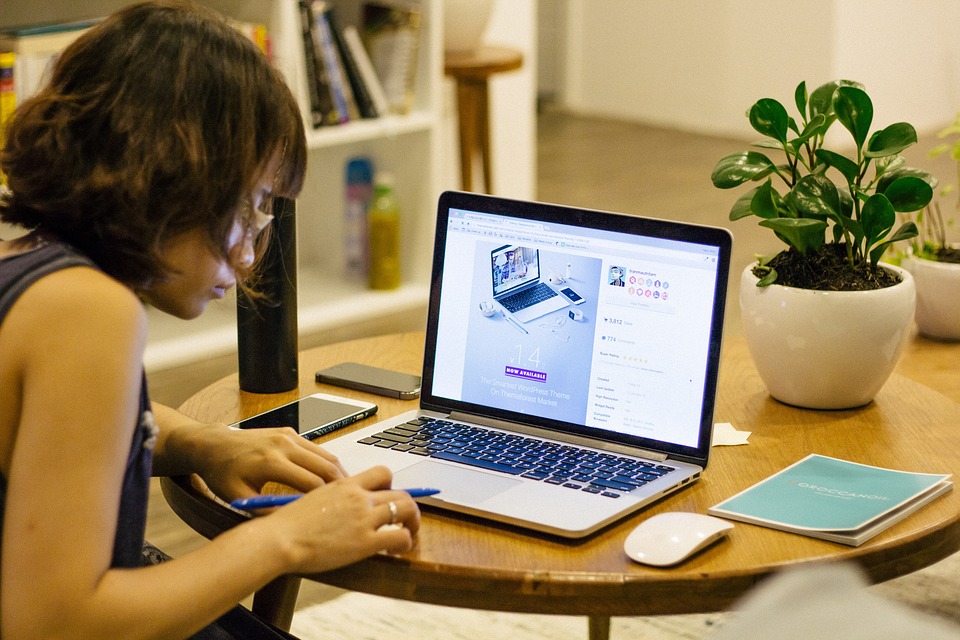 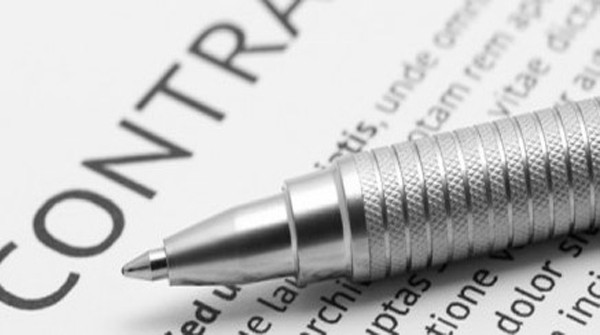 Posizioni Organizzative
le due tipologie di incarico, le posizioni organizzative e le alte professionalità, dovranno essere accorpate al fine di potenziare la fruibilità dell’istituto ed i relativi range economici;

 sotto il profilo economico, vanno aggiornati, in aumento sul tetto massimo, i range della retribuzione attribuibile in connessione all’incarico di responsabilità ed alla sua graduazione; ciò al fine di intercettare il maggior numero di possibili livelli di complessità degli incarichi stessi;
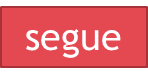 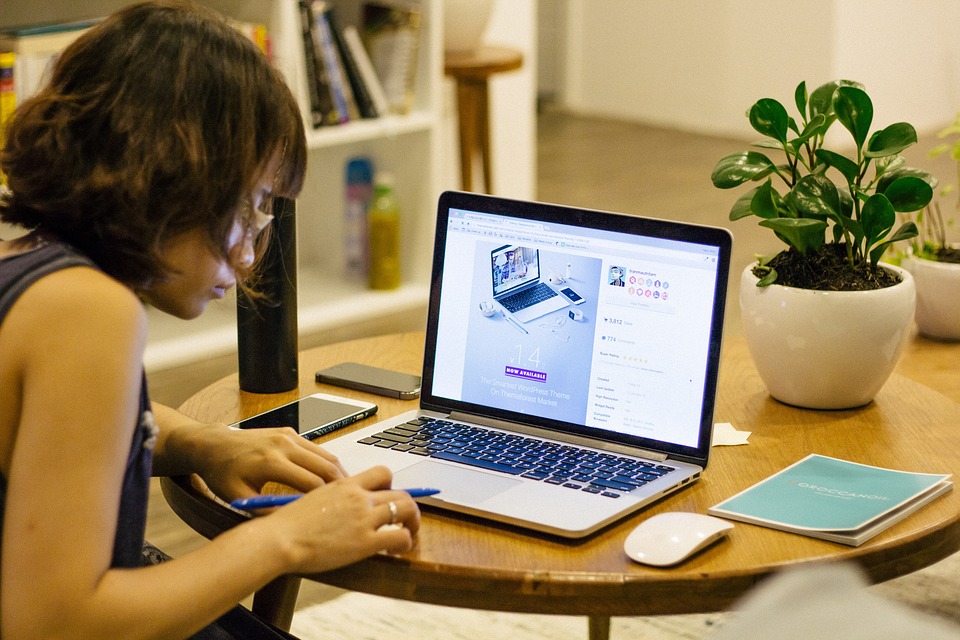 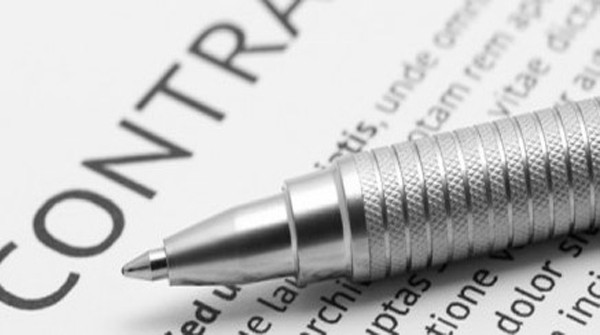 Posizioni Organizzative
per la retribuzione di risultato, fermo un criterio oggettivo di determinazione delle risorse complessive a disposizione, occorre superare la quantificazione individuale oggi espressa in percentuale della posizione in godimento, al fine di consentire, come accade per l’area dirigenziale, la distribuzione agli incaricati di un insieme complessivo di risorse secondo soli parametri di merito e differenziazione dettati dalle norme di legge, 
  Deve infine prevedersi una specifica disciplina retributiva, anche di risultato, nel caso di incarico di posizione organizzativa conferito nell’ambito delle Unioni di comuni
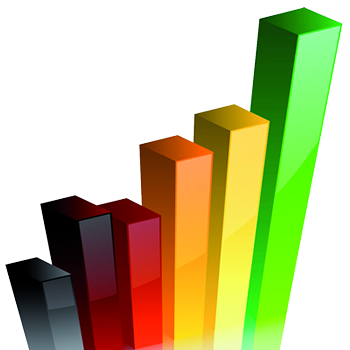 Progressioni Economiche
Il rinnovo del contratto costituisce l’occasione per procedere alla revisione della disciplina delle progressioni orizzontali. Il Comitato di Settore ritiene infatti necessario che la fase negoziale sia l’occasione per un aggiornamento in senso migliorativo della disciplina degli sviluppi di carriera del personale, attraverso la radicale revisione dei relativi criteri e procedure, al fine di recuperarne il valore selettivo e premiale previsto dall’articolo 23, comma 2, del D.Lgs. n. 150/2009.
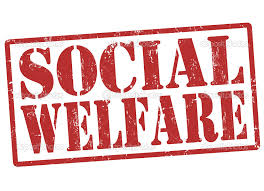 Welfare Contrattuale
Va prevista l’istituzione del fondo di assistenza sanitaria integrativa – anche in forma sperimentale – per il personale delle Camere di commercio. Il finanziamento, che non dovrà determinare aggravi di spesa per gli enti, troverà copertura nelle risorse destinate alla contrattazione integrativa, nonché nelle somme già destinate dagli enti alle medesime finalità assistenziali.
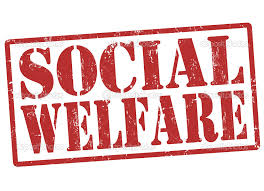 Previdenza Complementare
Evidenziare la rilevanza della previdenza complementare nelle politiche di welfare e formare adeguatamente il personale addetto.
 Chiarire la possibilità di destinare al Fondo di previdenza complementare integrativa contrattuale anche le quote dei proventi delle violazioni codice della strada.
 Ogni possibile soluzione orientata ad incentivare ulteriormente le iscrizioni al fondo Perseo-Sirio, anche attraverso l’introduzione dell’istituto del silenzio assenso, dovrà trovare adeguata copertura finanziaria all’interno delle risorse contrattuali nonché all’interno delle disponibilità di bilancio già stanziate.
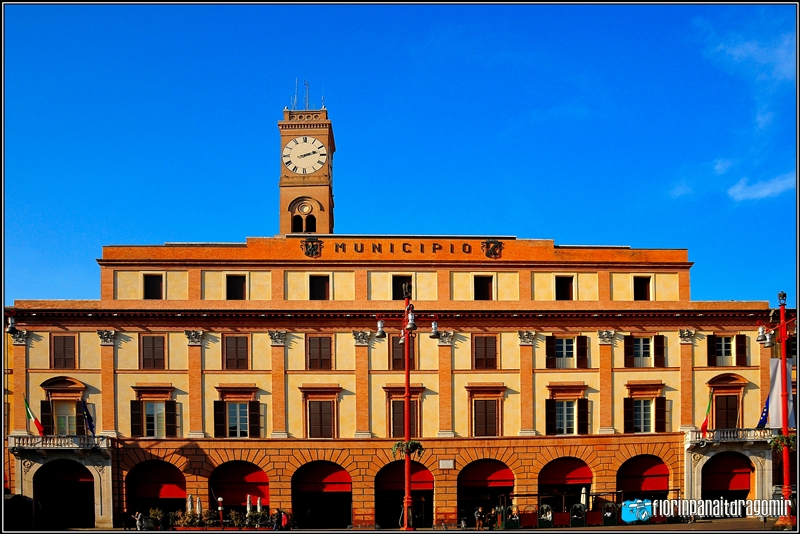 Unioni di Comuni
introdurre nuove regole in sostituzione di quelle già dettate dagli articoli 13 e 14 del CCNL del 22/1/2004, anche allo scopo di assicurare il raccordo delle discipline contrattuali con quanto prescritto dalle norme in tema di trasferimento del personale dai Comuni alle Unioni o di impiego dello stesso nelle altre forme associative, con i conseguenti riflessi di costituzione e alimentazione dei fondi unionali e comunali, nella fase di prima attivazione, mediante drenaggio di corrispondenti quote finanziarie da quelli degli Enti associati, ad invarianza finanziaria complessiva.
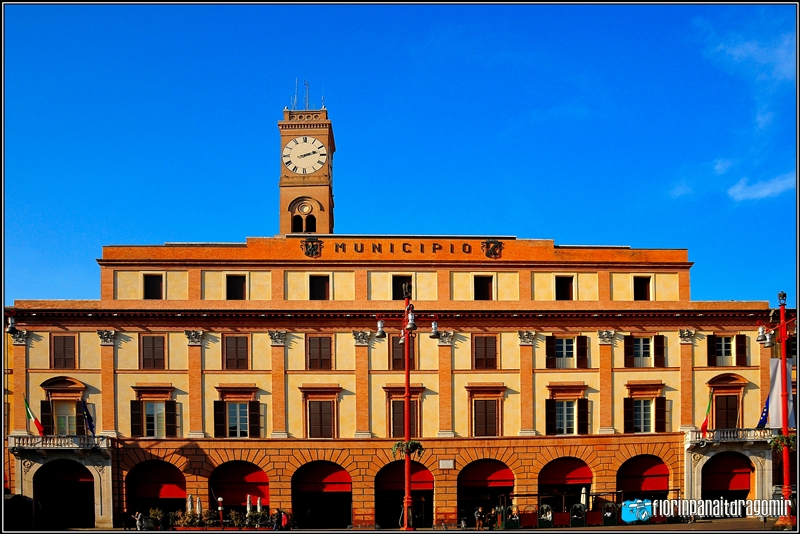 Province e Città Metropolitane
Elaborare specifiche soluzioni nell’utilizzo dei fondi per il salario accessorio del personale delle Città metropolitane e delle Province a seguito del processo di attuazione della legge n. 56/2014, in considerazione del riordino di funzioni e del conseguente riassetto degli organici.
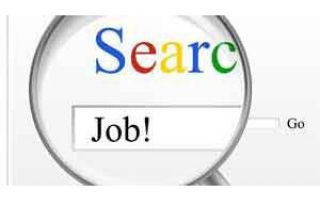 Tempo determinato e altre forme di lavoro flessibile
Rispetto alla determinazione dei limiti quantitativi di utilizzazione dei contratti di lavoro a termine, fermi i vincoli normativi di carattere finanziario per il ricorso a forme di lavoro flessibile, per gli Enti locali deve essere prevista la necessaria flessibilità per garantire l’erogazione dei servizi e il rispetto di specifiche norme di legge che impongono, in relazione a specifici servizi, un determinato rapporto tra operatori ed utenza (ad es. rapporto educatrici-maestre/alunni).
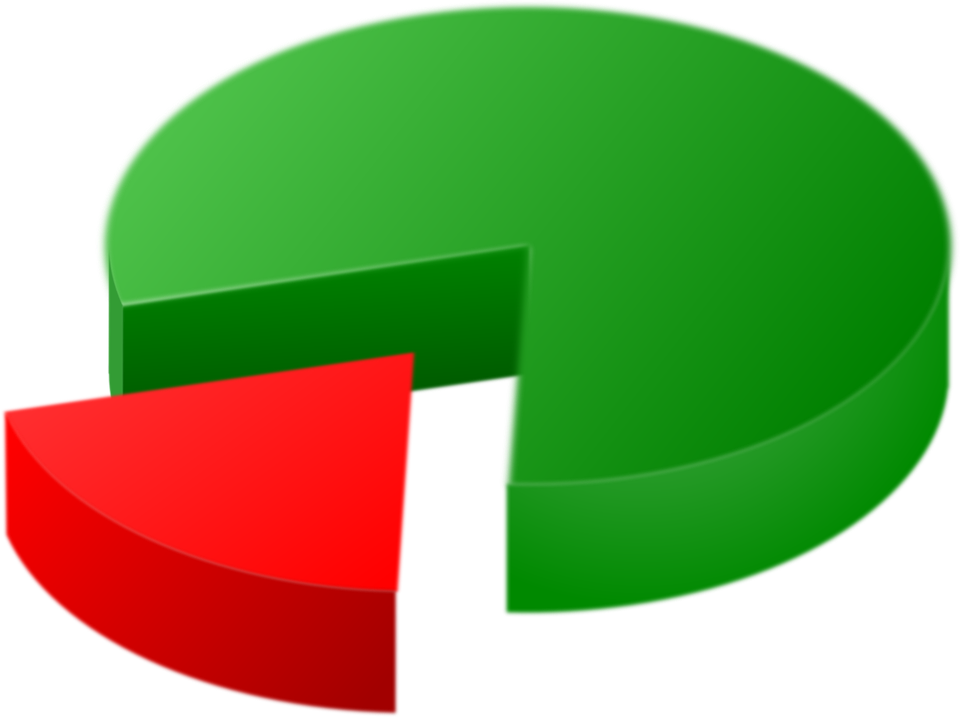 Ripartizione delle risorse finanziarie
Le risorse contrattuali determinate per il comparto delle Funzioni locali, al netto di altri oneri derivanti da eventuali interventi normativi, sono allocate secondo un criterio di tendenziale proporzionalità tra componenti stipendiali e altre voci della retribuzione.
 Le parti valuteranno gli effetti che l’aumento retributivo concordato potrà produrre in relazione ai trattamenti stipendiali del personale collocato nei livelli retributivi più bassi già destinatario di recenti provvedimenti di giustizia sociale statali.
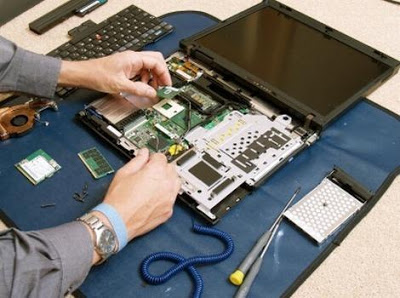 Sezioni speciali e specifiche professionalità
Disciplina di particolari profili specialistici
 
 Il nuovo contratto collettivo dovrà prevedere modalità di tutela e indennizzo dei profili professionali specialistici, quali ad esempio quelli di assistente sociale, insegnante, di educatore professionale (area handicap, anziani, minori, inserimenti lavorativi), etc., comunque richiedenti specifiche abilitazioni professionali.
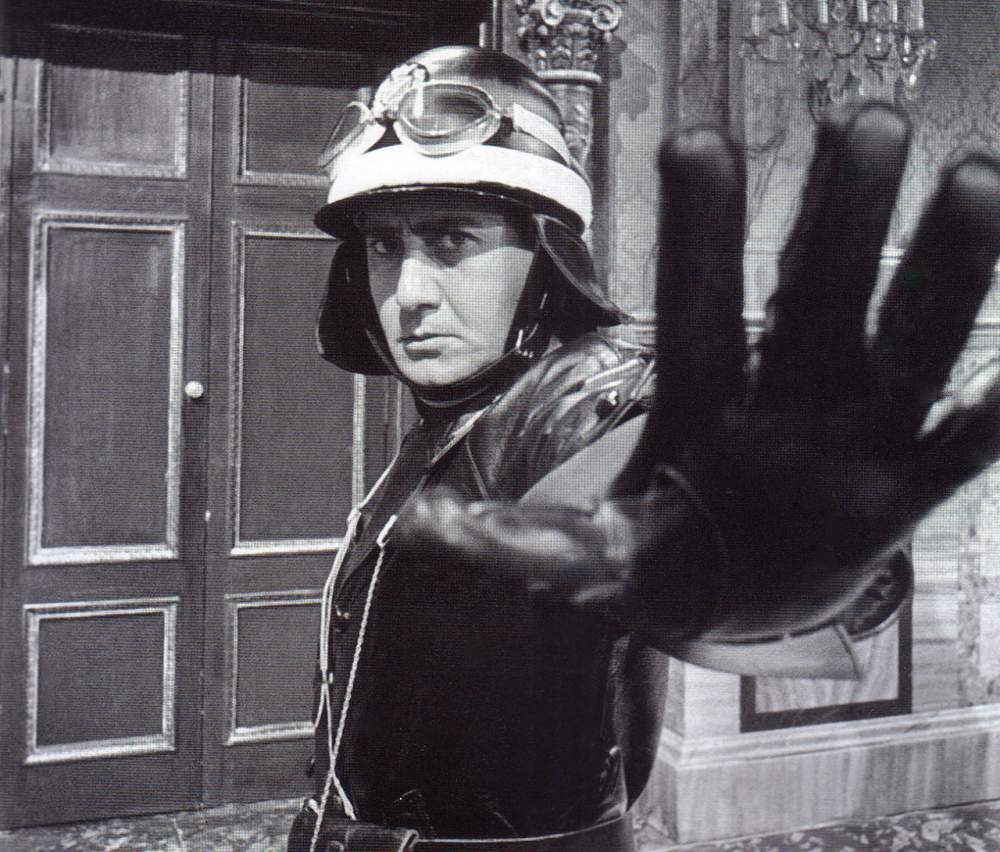 Sezioni speciali e specifiche professionalità
POLIZIA LOCALE 
 Il D.L. n. 14/2017 ha esteso alla Polizia locale l’applicazione dell'equo indennizzo e del rimborso delle spese di degenza per causa di servizio, già previsti per gli appartenenti ai corpi di polizia, stanziando all’uopo specifiche risorse.

 Da ultimo, il D.L. n. 50/2017, in sede di conversione, ha stabilito che, a decorrere dal 2017, le spese del personale di polizia locale, relative a prestazioni in materia di sicurezza e di polizia stradale necessarie allo svolgimento di attività e iniziative di carattere privato, sono poste integralmente a carico del soggetto privato organizzatore o promotore dell'evento
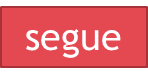 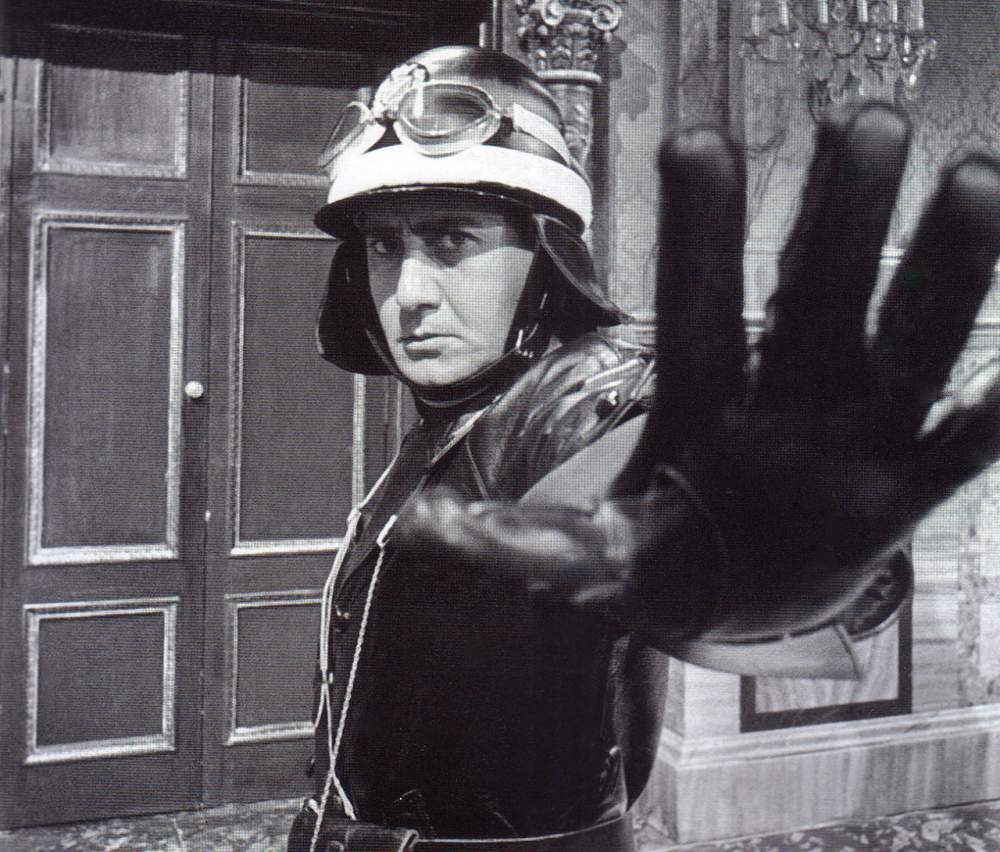 Sezioni speciali e specifiche professionalità
(da pag. precedente)  e le ore di servizio aggiuntivo effettuate in occasione dei medesimi eventi non sono considerate ai fini del calcolo degli straordinari. Le modalità di utilizzo di tali risorse sono definite in sede di contrattazione integrativa.
 Chiarire le modalità con cui le risorse derivanti da specifiche disposizioni di legge (in particolare art. 208 del D.Lgs. n. 285/1992) possono incrementare la consistenza delle risorse decentrate.
 Valutare la possibilità di introdurre, nell’ambito delle risorse del salario accessorio, specifiche forme di indennizzo degli agenti, in termini sia di responsabilità del grado rivestito che di mansioni effettivamente assegnate esterne agli uffici, graduate in relazione alle peculiarità dimensionali, istituzionali, sociali e ambientali degli Enti.